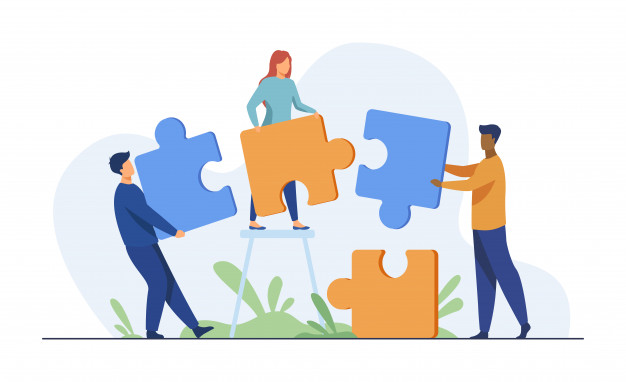 Boas Práticas de Governança
Fonte: Dez passos para a boa governança -TCU  Edição 2 – Brasília: TCU, Secretaria de Controle Externo da Administração do Estado, 2021. Disponível: https://portal.tcu.gov.br/biblioteca-digital/10-passos-para-a-boa-governanca.htm
Entendendo o que é Governança Pública
Compreende essencialmente os mecanismos de liderança, estratégia e controle postos em prática para avaliar, direcionar e monitorar a atuação da gestão, com vistas à condução de políticas públicas e à prestação de serviços de interesse da sociedade.

Governança não é o mesmo que gestão. Enquanto a governança é a função direcionadora, a gestão é a função realizadora. 

A governança envolve as atividades de avaliar o ambiente, os cenários, as alternativas, os resultados atuais e os almejados, a fim de direcionar a preparação e a coordenação de políticas e de planos, alinhando as funções organizacionais às necessidades das partes interessadas, além de monitorar os resultados, o desempenho e o cumprimento de políticas e planos, confrontando-os com as metas estabelecidas.
Princípios e Diretrizes
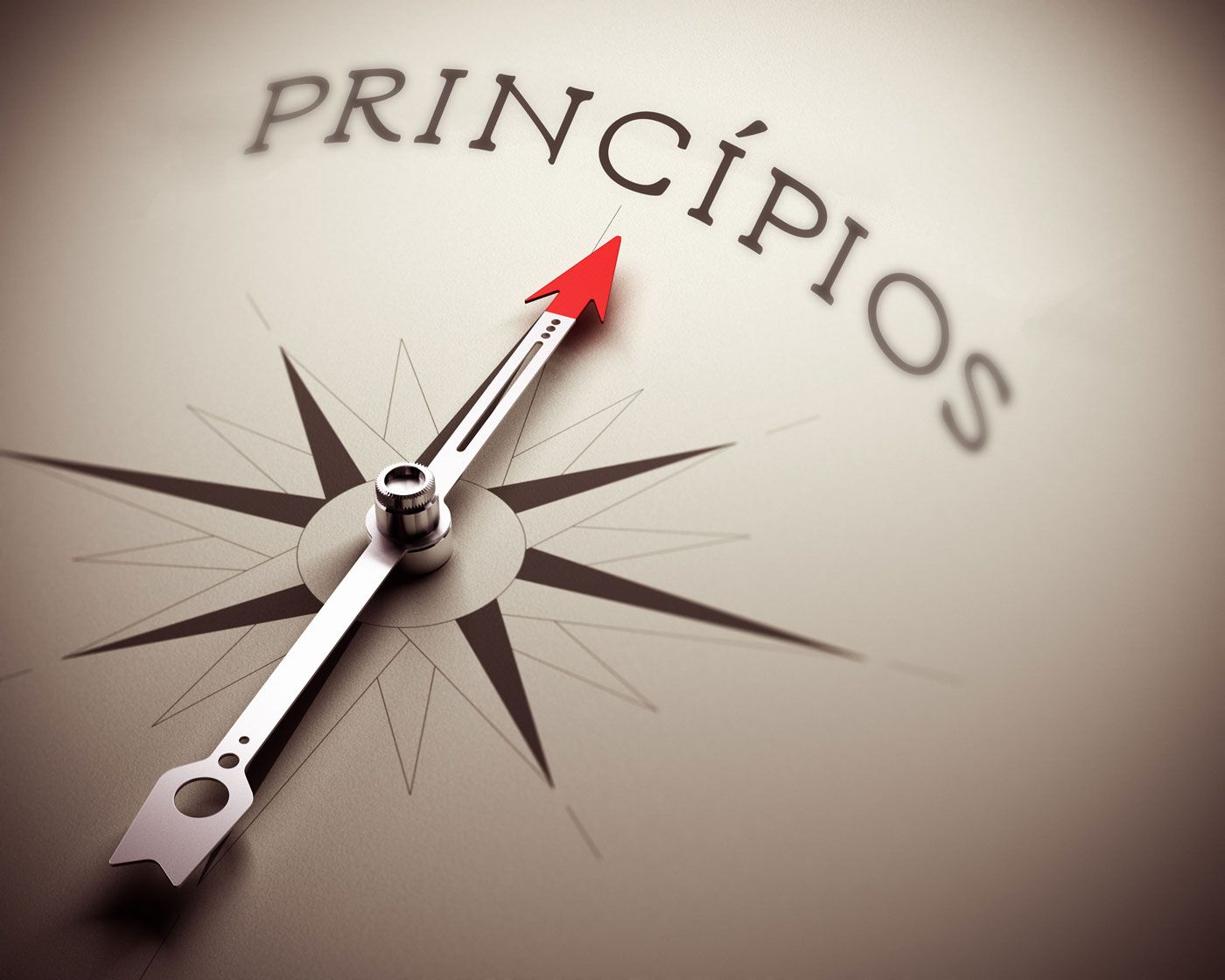 Maiores informações: https://portal.tcu.gov.br/governanca/governancapublica/governanca-no-setor-publico/
1º passo: Estabelecer o modelo de governança adequado
O modelo de governança é a representação clara e pública de como funciona ou deveria funcionar a governança na organização. Sabe-se que o alcance de uma boa governança depende fundamentalmente da definição e da implantação de um modelo de governança adequado ao tamanho, complexidade, negócio e perfil de risco da organização.
No MEC temos a Política de Governança do Ministério da Educação que foi instituída pela Portaria Nº 503, de 28 de maio de 2020, e destaca os princípios da governança pública como a capacidade de resposta; integridade; confiabilidade; melhoria regulatória; prestação de contas e a transparência. Além disso, o MEC instituiu o Comitê de Governança, Integridade, Gestão de Riscos e Controles - CGIRC, em conformidade com os ditames do Decreto nº 9.203, de 22 de novembro de 2017.
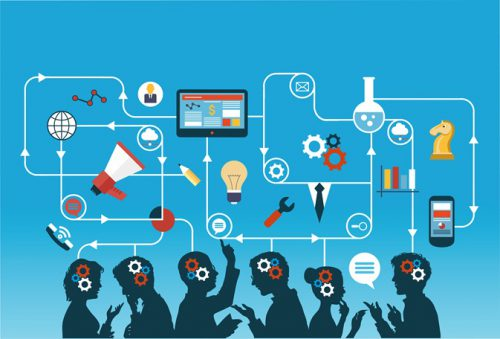 Governança, Integridade e Gestão de riscos — Português (Brasil) (www.gov.br)
2º Passo: Liderar com integridade e combater os desvios
Integridade diz respeito às ações organizacionais e ao comportamento do agente público alinhados aos valores, princípios e normas éticas comuns para sustentar e priorizar o interesse público sobre o interesse privado.
No MEC temos o Plano de Integridade que visa promover um ambiente ético e de governança pública com foco na transparência, eficiência, controle e responsabilidade na gestão.
Além disso, foram aprovadas as Portarias MEC nºs 981, de 18/11/2020, que estabelece procedimentos e fluxos internos visando à prevenção e ao tratamento de atos de nepotismo no âmbito do Ministério da Educação e a nº 178, de 31/03/2021 que estabelece os procedimentos sobre a consulta acerca da existência de conflito de interesses.
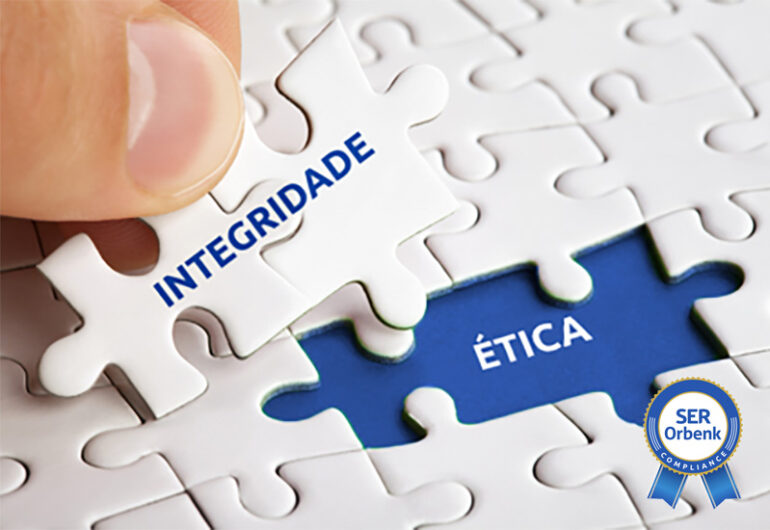 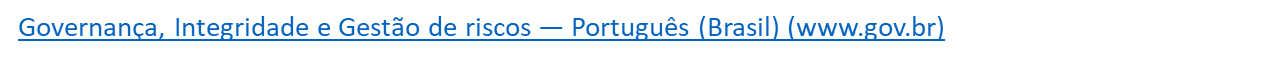 3º Passo: Promover a capacidade de liderança
No âmbito da governança, é fundamental mobilizar conhecimentos, habilidades e atitudes da liderança em prol da otimização dos resultados organizacionais. 
É importante que todos os dirigentes (e os que os assessoram) sejam nomeados mediante processos transparentes e baseados em mérito; sejam responsabilizados pelo desempenho; e lhes sejam dadas oportunidades de desenvolver suas capacidades de liderança.
É preciso definir diretrizes para o preenchimento das lacunas de desenvolvimento da liderança, de modo a equilibrar, quando aplicável, o desenvolvimento das habilidades dos membros atuais e a substituição deles por novos membros;
Estabelecer procedimentos para transmissão de informação e conhecimento no momento da sucessão da liderança; e
Definir diretrizes para a avaliação de desempenho desses membros, bem como indicadores e metas de desempenho
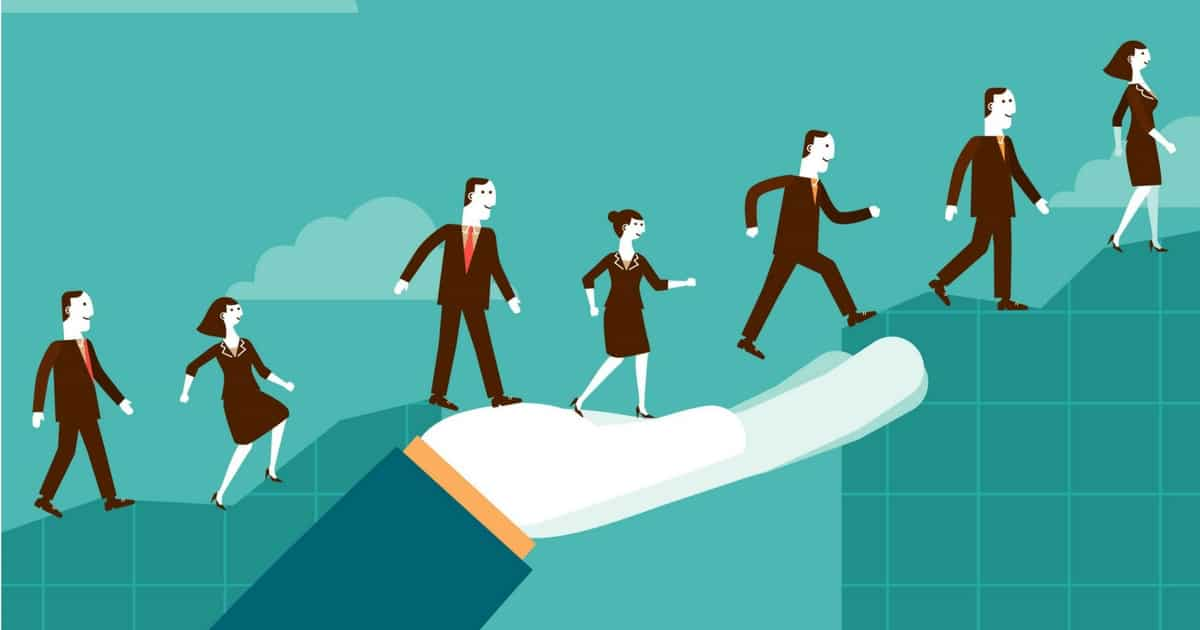 4º Passo: Gerenciar Riscos
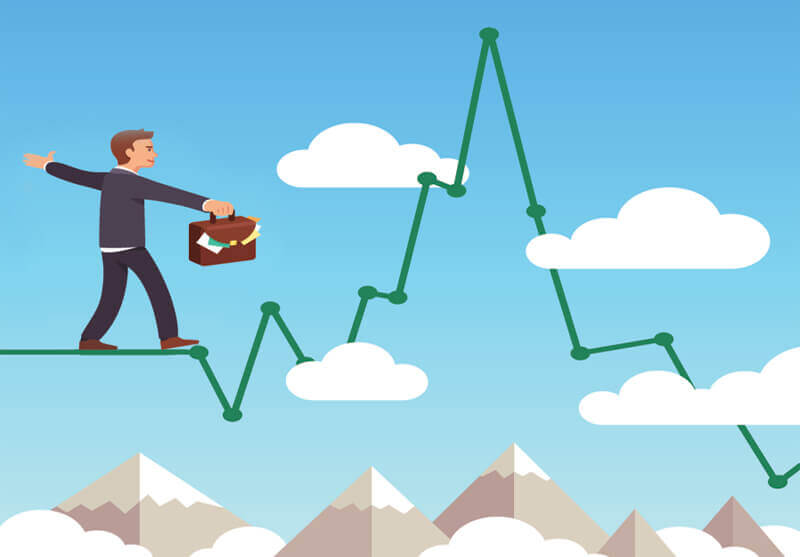 A gestão de riscos serve para identificar, entender os riscos e manter as instâncias responsáveis informadas, para que as respostas aos riscos sejam apropriadas. 
No MEC temos a Política de Gestão de Riscos, Controles Internos e Integridade, conforme Portaria Nº 563, de 30 de junho de 2020, nela são definidos os princípios, objetivos e diretrizes.
Além disso, o MEC está em fase de implementação da gestão de riscos, sendo realizadas oficinas com as Unidades para preenchimento da matriz de riscos dos processos prioritários. Sabe-se que o processo de gestão de riscos deve ser incorporado aos demais processos organizacionais, a começar do planejamento estratégico, de forma a subsidiar a tomada de decisão e garantir o alcance dos objetivos.
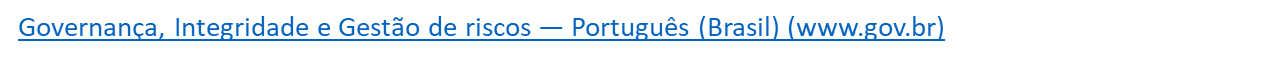 5º Passo: Estabeleça e promova a gestão estratégica
A estratégia deve ser desenvolvida (com orçamentos viáveis), comunicada e desdobrada para as demais unidades organizacionais, de forma que os objetivos estratégicos sejam traduzidos em objetivos, indicadores e metas para as áreas responsáveis, monitorando-se e avaliando-se sua execução.
O MEC possui o Planejamento Estratégico Institucional (PEI), para o período de  2020/2023, que consiste no desdobramento da dimensão da estratégia, diretrizes e políticas em objetivos estratégicos, projetos e indicadores.
Cabe mencionar que a gestão estratégica é um tema prioritário para o governo brasileiro e essencial à melhoria da governança pública, conforme Decreto nº 9.203, de 2017.
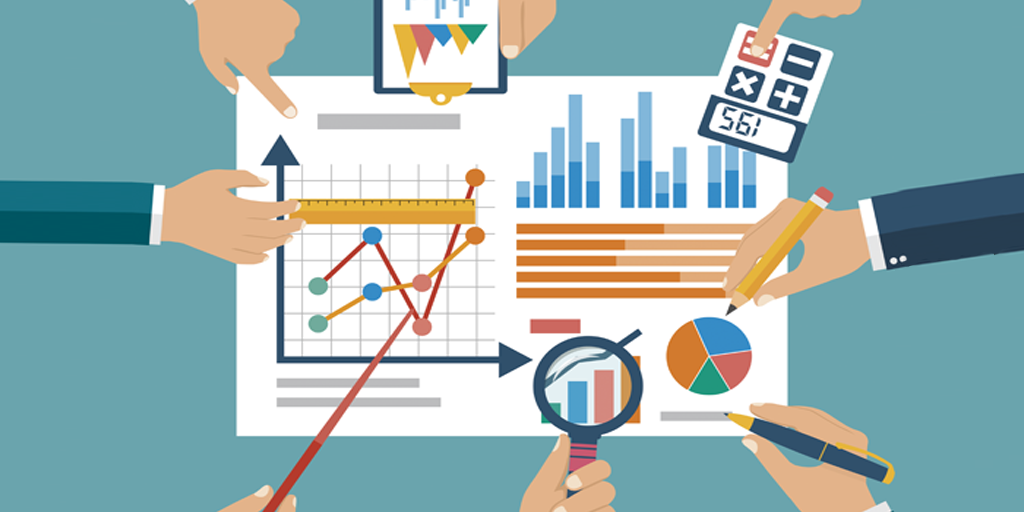 Plano Estratégico — Português (Brasil) (www.gov.br)
6º Passo: Monitorar os Resultados
Para que o controle da gestão obtenha informações precisas, confiáveis e tempestivas para a liderança, faz-se necessário definir rotinas de monitoramento do progresso no alcance das metas, e atribuir as responsabilidades pela execução dessas rotinas, incluindo a aferição dos indicadores, a periodicidade e formato dos relatórios da gestão.
É necessário estabelecer rotinas para levantar informações necessárias ao monitoramento da execução dos planos vigentes quanto ao alcance das metas estabelecidas;
É importante definir o formato e periodicidade dos relatórios de gestão gerados para a liderança; e
Dar transparência às partes interessadas dos resultados obtidos por meio de relatórios publicados na internet.
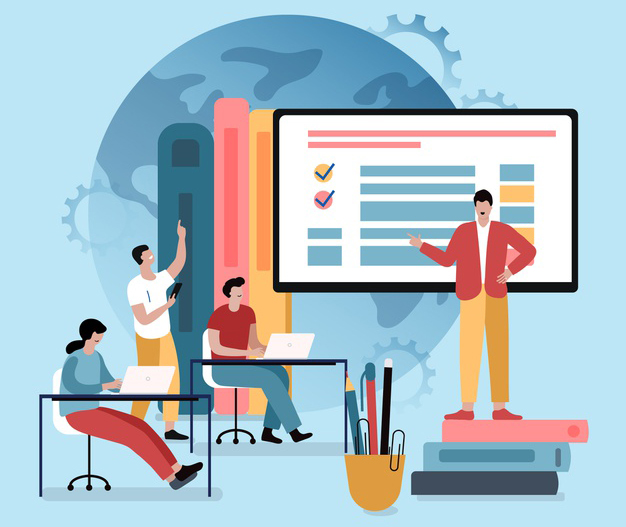 Dúvidas:
aeci@mec.gov.br
Objetivo, Metas e Indicadores de Desempenho — Português (Brasil) (www.gov.br)
7º Passo: Promover a Transparência
As organizações devem ter serviços de acesso à informação eficazes; garantir que as informações publicadas sejam confiáveis, claras, íntegras e tempestivas; e avaliar a satisfação das partes interessadas com a transparência organizacional.
A promoção da transparência depende da atuação proativa da ouvidoria ou estrutura similar para analisar as demandas externas e utilizar os resultados da análise para subsidiar os gestores no aprimoramento dos serviços prestados e dos processos organizacionais. Serviço de Informação ao Cidadão (SIC) — Português (Brasil) (www.gov.br)
Assegurar a transparência ativa e passiva às partes interessadas, admitindo-se o sigilo, como exceção, nos termos da lei. 
Disponibilizar os dados de forma aderente aos princípios de dados abertos, para facilitar o manuseio e a análise das informações.
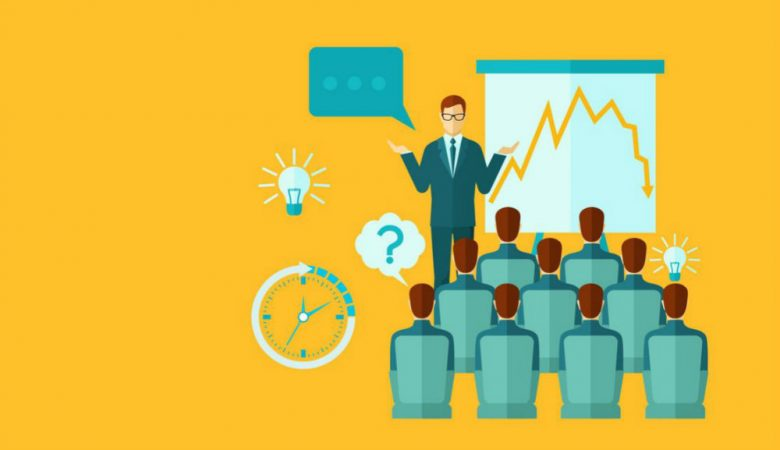 Acesse o Guia de Transparência Ativa: gta-6a-versao-2019.pdf (www.gov.br)
8º Passo: Garantir a prestação de contas e responsabilização
A liderança é responsável por garantir que a implementação do modelo de governança pública inclua mecanismos de accountability (= prestação de contas e responsabilização).
É necessário prestar contas da atuação organizacional, de forma que as informações de interesse geral estejam disponíveis em locais de amplo acesso e possibilitem uma avaliação do valor que a organização entrega à população;
É importante designar as instâncias responsáveis por apurar e tratar desvios éticos e infrações disciplinares, além de padronizar os procedimentos para orientar a apuração e tratamento desses desvios éticos e de ilícitos administrativos.
É essencial capacitar as equipes que compõem as comissões processantes, bem como as de sindicância e de investigação.
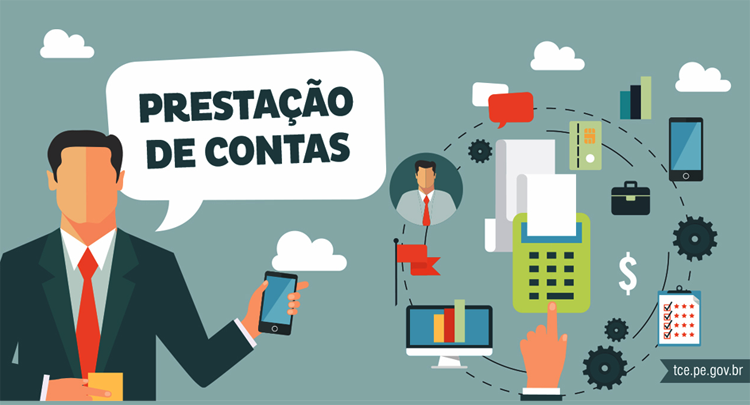 Supervisão, Controle e Correição — Português (Brasil) (www.gov.br)
9º Passo: Avaliar a satisfação das partes interessadas
A Lei 13.460, de 2017 dispôs sobre participação, proteção e defesa dos direitos do usuário dos serviços públicos da administração pública e estabeleceu um conjunto de ações para o alinhamento da prestação dos serviços às efetivas necessidades da sociedade.
É essencial divulgar e manter atualizada a Carta de Serviços ao Usuário contendo informações claras e precisas em relação a cada serviço prestado;
Importante identificar os requisitos a serem considerados para a prestação dos serviços, incluindo os demandados pelos usuários e os requeridos pelos normativos aplicáveis, assegurando-se de que sejam atendidos; e
Realizar pesquisas de satisfação dos usuários, comunicando amplamente os resultados dessas pesquisas e utilizando os seus resultados para promover melhorias na prestação dos serviços.
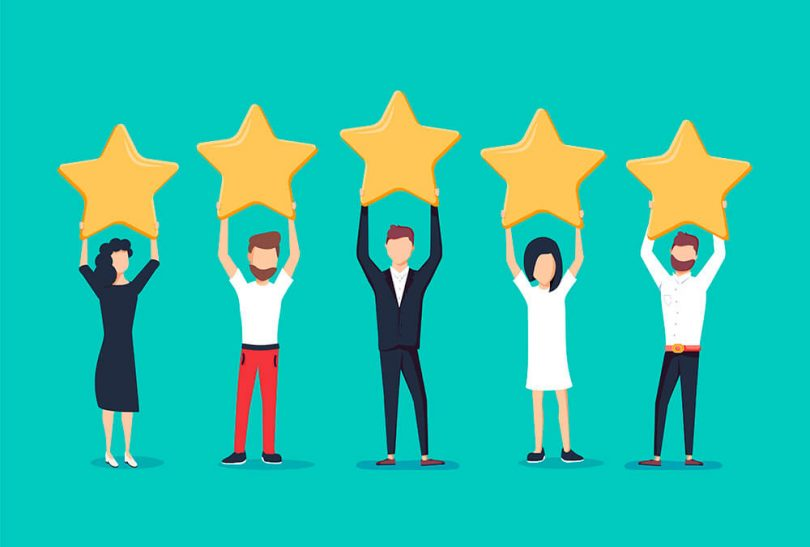 10º passo: Assegurar a efetividade da auditoria interna
Auditoria interna deve ser informada acerca das estratégias, objetivos e prioridades organizacionais, riscos relacionados, expectativas das partes interessadas, processos e atividades relevantes para que essas informações possam ser consideradas na elaboração dos planos de auditoria interna; 
No caso do MEC, o papel da auditoria interna é exercido pela CGU! 
Assim, as recomendações da CGU devem ser acompanhadas, com vistas a adoção das providências necessárias que visam a melhoria da governança, da gestão de riscos e dos controles internos no MEC. 
A Assessoria Especial de Controle Interno do MEC, por meio da Coordenação de Demandas e Controles, poderá auxiliá-los no cumprimento das recomendações.
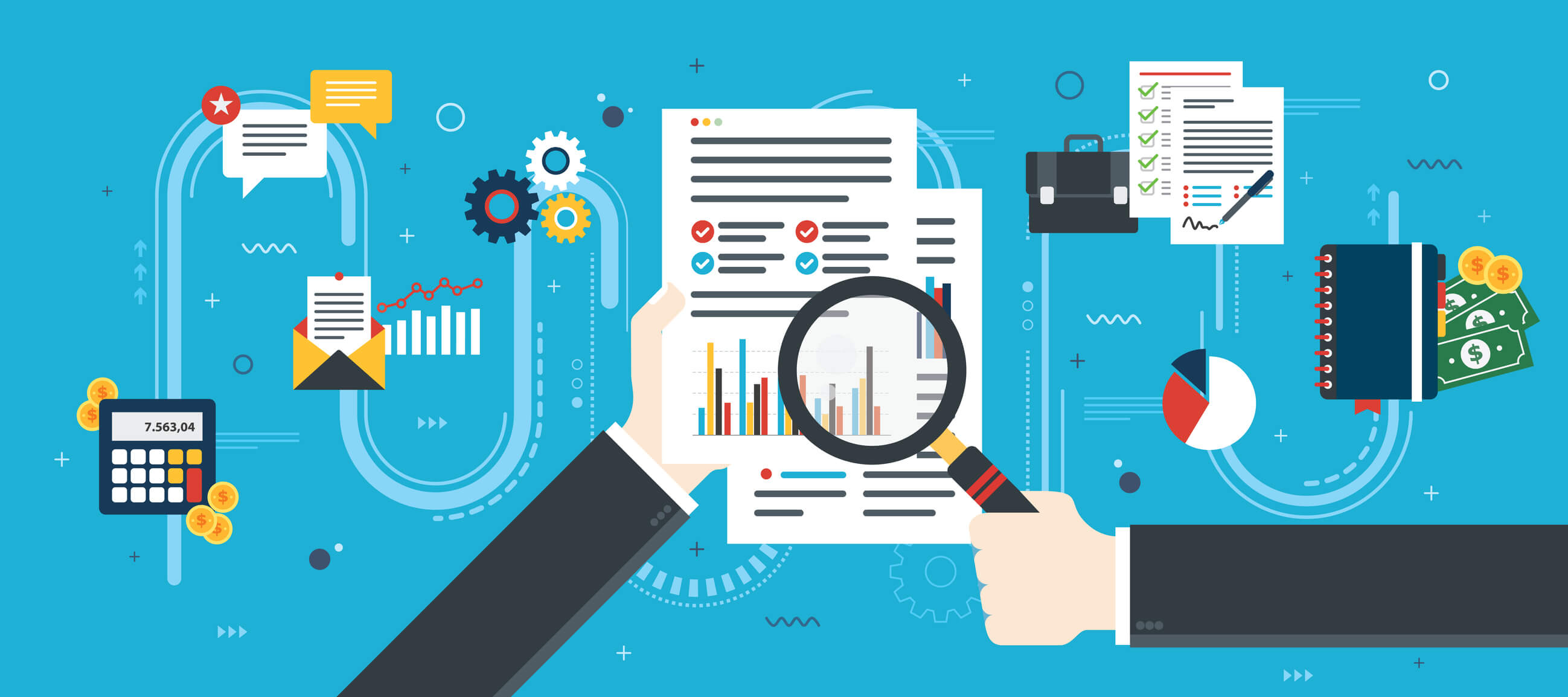 Saiba mais: e-Aud — Português (Brasil) (www.gov.br)